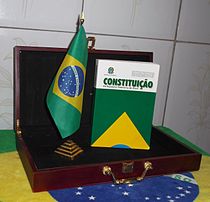 DIREITO INDIVIDUAL E COLETIVO
Josafá Marques S. Ramos
Professor de Direito Constitucional. Advogado
Mestre em Direitos Humanos Fundamentais
Especialista em Direito Constitucional
Princípios fundamentais
Art. 1º A República Federativa do Brasil, formada pela união indissolúvel dos Estados e Municípios e do Distrito Federal, constitui-se em Estado Democrático de Direito e tem como fundamentos:
I - a soberania;
II - a cidadania
III - a dignidade da pessoa humana;
IV - os valores sociais do trabalho e da livre iniciativa;
V - o pluralismo político.
Objetivos Fundamentais
Art. 3º Constituem objetivos fundamentais da República Federativa do Brasil:
I - construir uma sociedade livre, justa e solidária;
II - garantir o desenvolvimento nacional;
III - erradicar a pobreza e a marginalização e reduzir as desigualdades sociais e regionais;
IV - promover o bem de todos, sem preconceitos de origem, raça, sexo, cor, idade e quaisquer outras formas de discriminação.
Princípios Fundamentais nas Relações Internacionais
Art. 4º A República Federativa do Brasil rege-se nas suas relações internacionais pelos seguintes princípios:
I - independência nacional;
II - prevalência dos direitos humanos;
III - autodeterminação dos povos;
IV - não-intervenção;
V - igualdade entre os Estados;
VI - defesa da paz;
VII - solução pacífica dos conflitos;
VIII - repúdio ao terrorismo e ao racismo;
IX - cooperação entre os povos para o progresso da humanidade;
X - concessão de asilo político.
Espécies de Direitos Fundamentais
Direitos e deveres fundamentais: Art. 5º, CF
Direitos Sociais: Art. 6º, CF
Nacionalidade: Arts. 12/13, CF
Direitos Políticos: Arts. 14 ao 16, CF
Partidos Políticos: Art. 17, CF
Direitos e Garantias
Direitos fundamentais são normas de conteúdo declaratório, previstas na Constituição. o direito à vida (art. 5o, “caput”), à liberdade de manifestação do pensamento (art. 5o, IV), à liberdade de religião (art. 5o, VI), direito à honra (art. 5o, X), direito à informação (art. 5o, XIV), à liberdade de locomoção (art. 5o, XV) etc.

Garantias fundamentais são normas de conteúdo assecuratório, previstas na Constituição. São instrumentos destinados a garantir, a assegurar os direitos previamente tutelados. Ex: indenização por dano moral (art. 5o, V), sigilo de fonte, quando necessário ao exercício profissional (art. 5o, XIV, in fine), habeas corpus (art. 5o, LXVIII, CF)
Direitos fundamentais em sentido material e em sentido formal
Sentido material são os direitos decorrentes da dignidade da pessoa humana.

Sentido formal: são os direitos fundamentais formalmente reconhecidos pelo texto constitucional de um país.
Dimensões dos Direitos Fundamentais (Karel Vasak – 3 dimensões)
direitos de primeira dimensão (ou geração): são os direitos individuais ou liberdades públicas, como vida, liberdade, propriedade etc. (Art. 5º, CF)
direitos de segunda dimensão (ou geração): são os direitos sociais, como a saúde, a educação, o trabalho, a assistência aos desamparados. (Art. 6º, CF)
direitos de terceira dimensão (ou geração): são os direitos metaindividuais, ou transindividuais, que pertencem a uma coletividade determinável ou indeterminável de pessoas. (Art. 225, CF, meio ambiente; art. 4º, VI e VII, CF).
direitos de quarta dimensão (ou geração): são os direitos decorrentes do avanço tecnológico, mormente relacionado à ciência genética, à noção de biodireito e biotecnologia (Norberto Bobbio e Paulo Bonavides).
direitos de quinta e sexta dimensões (ou gerações): trata dos direitos vinculados aos desafios da sociedade tecnológica e da informação, do ciberespaço, da internet e da realidade virtual em geral. Bem como, do dever de cuidado, amor e respeito para com todas as formas de vida, bem como direitos de defesa contra as formas de dominação biofísica geradores de toda sorte de preconceitos (Paz). (Paulo Bonavides).
Titulares dos Direitos Fundamentais
Brasileiros e estrangeiros: Art. 5º, “todos são iguais”, “brasileiros” e “estrangeiros”;
Pessoa Jurídica: Súmula 227 do STJ, “a pessoa jurídica pode sofrer dano moral”; artigo 5o, XXIX, “proteção” “aos nomes das empresas e a outros signos distintivos”
Embrião não implantado no útero materno: Art. 5o da Lei 11.105/05: “É permitida, para fins de pesquisa e terapia, a utilização de células-tronco embrionárias obtidas de embriões humanos produzidos por fertilização in vitro e não utilizados no respectivo procedimento, atendidas as seguintes condições: I – sejam embriões inviáveis; ou II – sejam embriões congelados há 3 (três) anos ou mais, na data da publicação desta lei, ou que, já congelados na data da publicação desta lei, depois de completarem 3 (três) anos, contados a partir da data de congelamento”.
Titularidade post mortem dos direitos fundamentais: Art. 5o, V, CF, direito de resposta quando ofendida a imagem do falecido, conforme Art. 3o, § 2o, II, Lei 13.188/15.
o direito dos animais????: Art. 225, VII, CF
Características dos Direitos Fundamentais
a) historicidade: os direitos decorrem de uma evolução histórica. 
b) universalidade: destinam-se, de modo indistinto, a todos os seres humanos. 
c) limitabilidade ou relatividade: os direitos fundamentais não são absolutos, mas relativos. 
d) concorrência: os direitos fundamentais podem ser exercidos simultaneamente.
e) inalienabilidade: são inegociáveis, intransferíveis.
f) imprescritibilidade: o passar do tempo não retira a possibilidade de exercício do direito fundamental.
g) vinculação aos Três Poderes: Os direitos fundamentais, como se verá no item adiante, vinculam não somente o Estado, como também os particulares (em maior ou menor grau, de acordo com a teoria adotada.
Direitos Fundamentais Individuais
Art. 5º. Todos são iguais perante a lei, sem distinção de qualquer natureza, garantindo-se aos brasileiros e aos estrangeiros residentes no País a inviolabilidade do direito à vida, à liberdade, à igualdade, à segurança e à propriedade, nos termos seguintes:
§ 2º Os direitos e garantias expressos nesta Constituição não excluem outros decorrentes do regime e dos princípios por ela adotados, ou dos tratados internacionais em que a República Federativa do Brasil seja parte.
Direitos Sociais
Art. 6º São direitos sociais a educação, a saúde, a alimentação, o trabalho, a moradia, o transporte, o lazer, a segurança, a previdência social, a proteção à maternidade e à infância, a assistência aos desamparados, na forma desta Constituição.
Direito Individual e Coletivo
CDC - Art. 81. A defesa dos interesses e direitos dos consumidores e das vítimas poderá ser exercida em juízo individualmente, ou a título coletivo.
        Parágrafo único. A defesa coletiva será exercida quando se tratar de:
        I - interesses ou direitos difusos, assim entendidos, para efeitos deste código, os transindividuais, de natureza indivisível, de que sejam titulares pessoas indeterminadas e ligadas por circunstâncias de fato;
        II - interesses ou direitos coletivos, assim entendidos, para efeitos deste código, os transindividuais, de natureza indivisível de que seja titular grupo, categoria ou classe de pessoas ligadas entre si ou com a parte contrária por uma relação jurídica base;
        III - interesses ou direitos individuais homogêneos, assim entendidos os decorrentes de origem comum.
Nacionalidade
Conceito: é o vínculo de natureza jurídica e política que integra o sujeito a um determinado Estado.  
Formas de Aquisição: a) originária: brasileiro nato - Art. 12, I, CF (jus soli e jus sanguini); b) secundária:  brasileiro naturalizado - Art. 12, II, CF (Lei nº. 13.445/2017)
Direitos Políticos
Fundamentação: Art. 14 ao Art. 16, CF.
Direitos Políticos Positivos: Plebiscito (art. 14, I, CF), Referendo (art. 14, II, CF), Capacidade Eleitoral Ativa (art. 14, §1º, CF) e Capacidade Eleitoral Passiva (art. 14, §3º, CF).
Direitos Políticos Negativos:  Inelegibilidades absolutas – analfabeto, inalistáveis (militares conscritos, estrangeiros) (art. 14, §4º, CF); Inelegibilidades Relativas – chefe do Executivo pode candidatar-se à reeleição apenas 1 vez (art. 14, §5º, CF) caso desejem outros cargos renunciar ao mandato 6 meses antes (art. 14, §6º, CF); inelegibilidade reflexa por parentesco até segundo grau (art. 14, §7º, CF); lei da ficha limpa (“os que forem condenados, em decisão transitada em julgado ou proferida por órgão judicial colegiado”, Art. 1º, I, e, LC 64/1990).
Cláusula Pétrea: Voto direto, secreto, universal e periódico (Art. 60, §4º, CF).
Partidos Políticos
Função: assegurar a autenticidade do sistema representativo, defender o Estado Democrático de Direito e os direitos e garantias fundamentais.
Fundamentação Legal: Art. 1º, V, CF; Art. 17, CF
Interessante: Art. 2º A vedação à celebração de coligações nas eleições proporcionais, prevista no § 1º do art. 17 da Constituição Federal, aplicar-se-á a partir das eleições de 2020. (EC 97/2017; Art. 17, §1º, CF)
Cláusula Pétrea
CF/88 - Art. 60
§ 4º Não será objeto de deliberação a proposta de emenda tendente a abolir:
I - a forma federativa de Estado;
II - o voto direto, secreto, universal e periódico;
III - a separação dos Poderes;
IV - os direitos e garantias individuais.